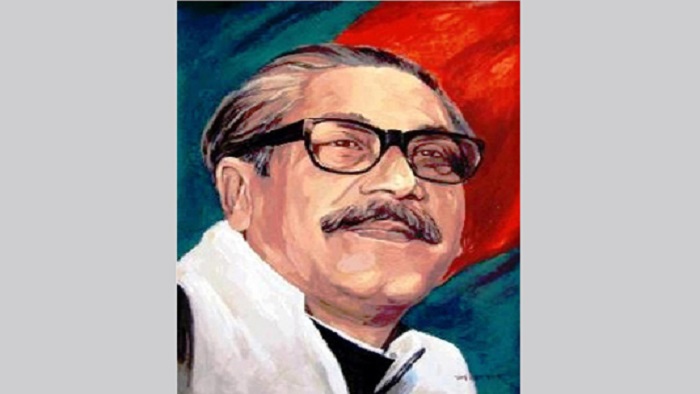 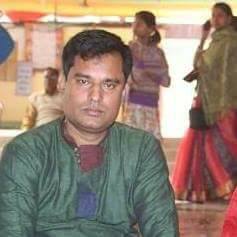 Presented  by
Uttam chandra samadder
Head  teacher
Kachipara Govt. Primary School
Class:Five
Sub   :English
Knowledge about The Father of Nation.
Learning  Outcomes
By the  end of   the lesson  the students  will be able 
***To gather some knowedge about The father of nation.
LOOK AT THE PICTURES
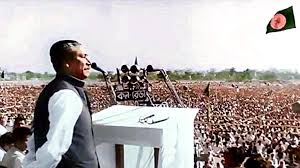 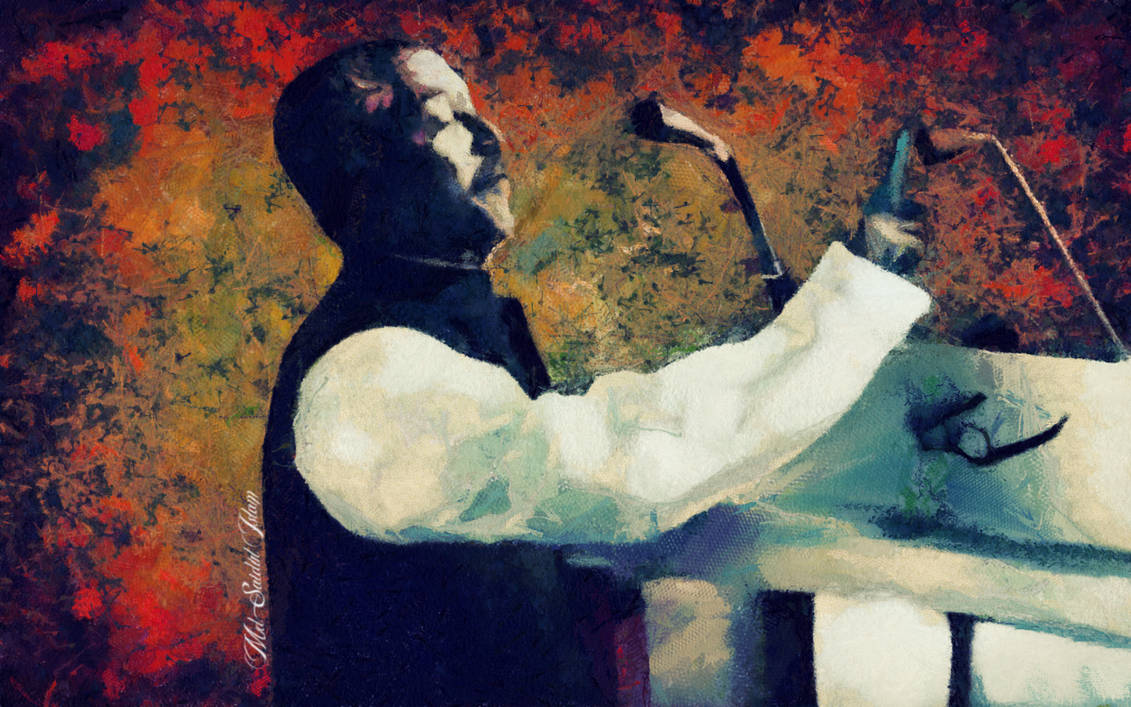 Ask ss Who is this person?
If this person not born,we can not get Independent..
This honourable person was The Father of Nation.
What is it?
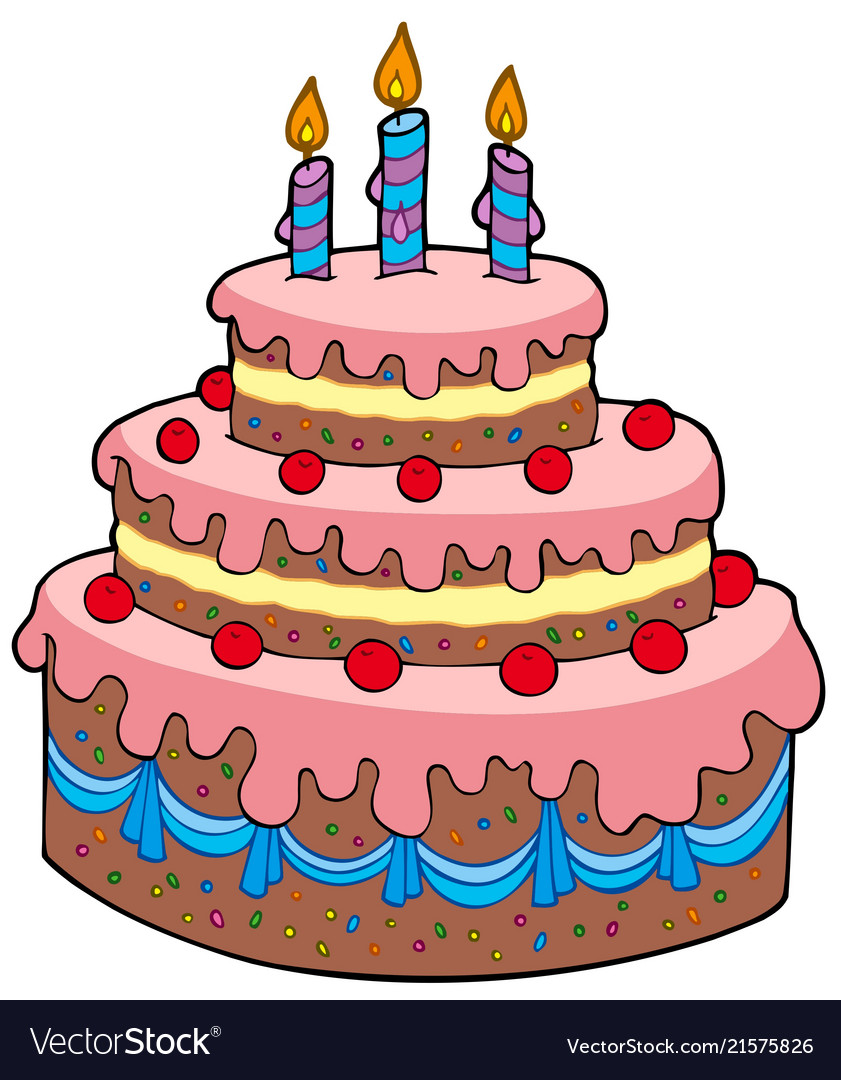 In group ss says a cake we cut in our birthday..
The father of nation was born in 1920,100 years ago..
So we celebrate Mujib Borsho this year,2020.
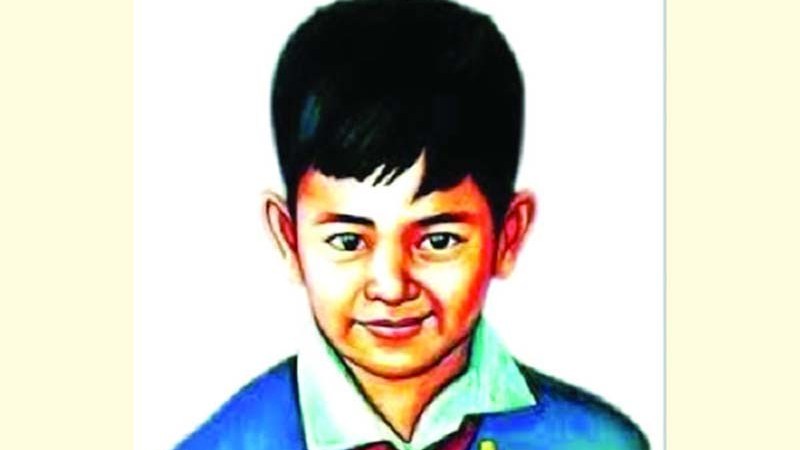 What was the reason they kill this innocent boy,Our love,Our future.
Homework
Think about this person and write 10 lines about him.
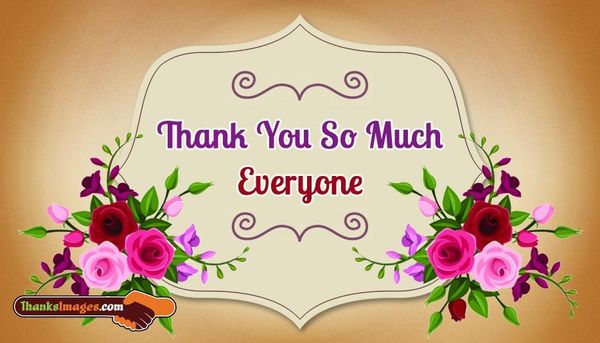